Colorado Academic Standards 2020Reading, Writing, and Communicating
1
Information and Purpose
Provide an overview of the standards review and revision process

What to look for in the revised Colorado academic standards document.
2
Guiding Principles for the Review and Revision
Transparent
Inclusive
Research-informed
Consistent
Substantive
Improvement-oriented
3
[Speaker Notes: Transparent: The department will make every attempt to ensure the decisions and processes for the standards review and revision process are public.

Inclusive: The department will strive to engage key stakeholders in each phase of the standards review and revision process. The review process will include substantial and frequent opportunities for the public to weigh in on every standard.

Research-informed: Throughout the standards review and revision process, the department will base its recommendations on research, lessons learned from other states, and objective, third-party reviews of the Colorado Academic Standards.

Consistent: The standards review and revision process will be consistent with statutory requirements and with past standards reviews.

Substantive: The standards review and revision process will focus on the substance of the actual standards themselves.

Improvement-oriented: The purpose of the standards review and revision process is to improve what exists today rather than start from scratch. The review process will improve Colorado’s current standards based on the feedback of Colorado educators, education leaders, parents, students, community and business leaders, and higher education leaders.]
Standards Review and Revision:Roles and Responsibilities
4
Committee Decision Making Process
The committees considered the following factors as they proposed revisions to the standards:
How high is the demand for change (i.e., number of stakeholders, variety of stakeholders, number of sources)?
What is the scope of the proposed change (i.e., one grade level, many grade levels, many subject areas)?
What would be the effect (positive or negative) on classroom teaching and student learning?
What might be the potential cost (i.e., financial, staff time and training)?
Do the benefits of a proposed change outweigh the costs?
5
Turn and TalkConsider your school or district staff and other stakeholders:What impact do you anticipate the revisions might have on the work you do collectively with them?
6
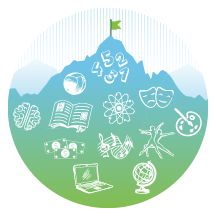 Standards Final Approval
8 Sets of Standards/16 Subjects
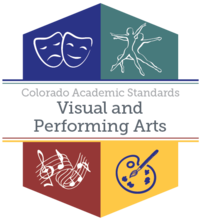 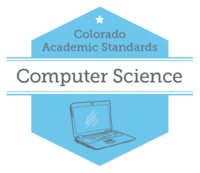 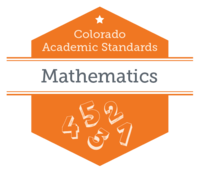 Drama/ Theatre
Dance
Music
Visual Arts
2
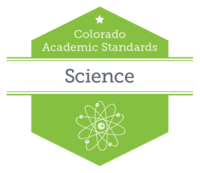 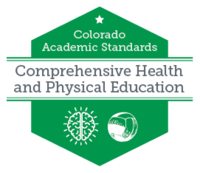 4
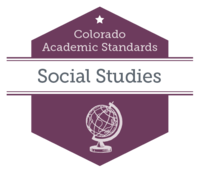 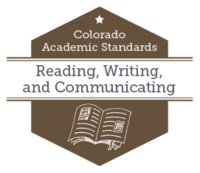 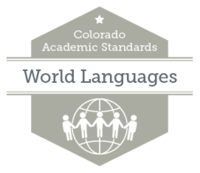 History
Geography
Economics
Civics
Financial Literacy
5
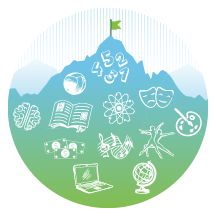 Recommendations – All Subjects
New Preschool Template- all content was written in collaboration with Office of Early Childhood and Development team
Prepared Graduate Competencies changed to Prepared Graduate Statements
Right side of template changed from 21st Century Skills and Readiness to Academic Context and Connections
1st bullet-Essential Skills (previously 21st century skills)
2nd bullet- Inquiry Questions (as applicable)
Remaining bullet/s-Unique to Discipline
Revised Standards Document
9
Revised Colorado Academic Standards Document
Reduction in the Number of Prepared Graduate Statements
10 Total

2 Speaking and Listening
3 Reading
4 Writing
1 Research Inquiry & Design
[Speaker Notes: Collaborate effectively as group members or leaders who listen actively and respectfully; pose thoughtful questions, acknowledge the ideas of others; and contribute ideas to further the group’s attainment of an objective.
Deliver effective oral presentations for varied audiences and varied purposes.
Read a wide range of literary texts to build knowledge and to better understand the human experience.
Read a wide range of informational texts to build knowledge and to better understand the human experience.
Understand how language functions in different contexts, command a variety of word-learning strategies to assist comprehension, and make effective choices for meaning or style when writing and speaking.
Craft arguments using techniques specific to the genre.
Craft informational/explanatory texts using techniques specific to the genre.
Craft narratives using techniques specific to the genre.
Demonstrate mastery of their own writing process with clear, coherent, and error-free polished products.
Gather information from a variety of sources; analyze and evaluate its quality and relevance; and use it ethically to answer complex questions.]
Revised Colorado Academic Standards Document
10 Total

2 Speaking and Listening
Collaborate effectively as group members or leaders who listen actively and respectfully; pose thoughtful questions, acknowledge the ideas of others; and contribute ideas to further the group’s attainment of an objective.
Deliver effective oral presentations for varied audiences and varied purposes.
[Speaker Notes: Collaborate effectively as group members or leaders who listen actively and respectfully; pose thoughtful questions, acknowledge the ideas of others; and contribute ideas to further the group’s attainment of an objective.
Deliver effective oral presentations for varied audiences and varied purposes.
Read a wide range of literary texts to build knowledge and to better understand the human experience.
Read a wide range of informational texts to build knowledge and to better understand the human experience.
Understand how language functions in different contexts, command a variety of word-learning strategies to assist comprehension, and make effective choices for meaning or style when writing and speaking.
Craft arguments using techniques specific to the genre.
Craft informational/explanatory texts using techniques specific to the genre.
Craft narratives using techniques specific to the genre.
Demonstrate mastery of their own writing process with clear, coherent, and error-free polished products.
Gather information from a variety of sources; analyze and evaluate its quality and relevance; and use it ethically to answer complex questions.]
Revised Colorado Academic Standards Document
10 Total

3 Reading
Read a wide range of literary texts to build knowledge and to better understand the human experience.
Read a wide range of informational texts to build knowledge and to better understand the human experience.
Understand how language functions in different contexts, command a variety of word-learning strategies to assist comprehension, and make effective choices for meaning or style when writing and speaking.
[Speaker Notes: Read a wide range of literary texts to build knowledge and to better understand the human experience.
Read a wide range of informational texts to build knowledge and to better understand the human experience.
Understand how language functions in different contexts, command a variety of word-learning strategies to assist comprehension, and make effective choices for meaning or style when writing and speaking.
Craft arguments using techniques specific to the genre.
Craft informational/explanatory texts using techniques specific to the genre.
Craft narratives using techniques specific to the genre.
Demonstrate mastery of their own writing process with clear, coherent, and error-free polished products.
Gather information from a variety of sources; analyze and evaluate its quality and relevance; and use it ethically to answer complex questions.]
Revised Colorado Academic Standards Document
10 Total

4 Writing
Craft arguments using techniques specific to the genre.
Craft informational/explanatory texts using techniques specific to the genre.
Craft narratives using techniques specific to the genre.
Demonstrate mastery of their own writing process with clear, coherent, and error-free polished products.
[Speaker Notes: Gather information from a variety of sources; analyze and evaluate its quality and relevance; and use it ethically to answer complex questions.]
Revised Colorado Academic Standards Document
10 Total

1 Research Inquiry & Design
Gather information from a variety of sources; analyze and evaluate its quality and relevance; and use it ethically to answer complex questions.
[Speaker Notes: Collaborate effectively as group members or leaders who listen actively and respectfully; pose thoughtful questions, acknowledge the ideas of others; and contribute ideas to further the group’s attainment of an objective.
Deliver effective oral presentations for varied audiences and varied purposes.
Read a wide range of literary texts to build knowledge and to better understand the human experience.
Read a wide range of informational texts to build knowledge and to better understand the human experience.
Understand how language functions in different contexts, command a variety of word-learning strategies to assist comprehension, and make effective choices for meaning or style when writing and speaking.
Craft arguments using techniques specific to the genre.
Craft informational/explanatory texts using techniques specific to the genre.
Craft narratives using techniques specific to the genre.
Demonstrate mastery of their own writing process with clear, coherent, and error-free polished products.
Gather information from a variety of sources; analyze and evaluate its quality and relevance; and use it ethically to answer complex questions.]
Revised Colorado Academic Standards Document
Refining the Right Side of the Document
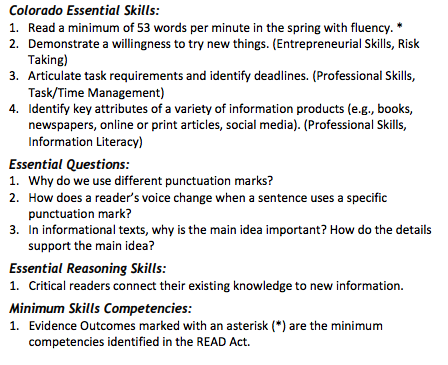 [Speaker Notes: While the 2010 RWC standards included “Inquiry Questions,” “Relevance and Application,” and “Nature of Reading, Writing, and Communicating” under the heading of “21st Century Skills and Readiness Competencies” for each grade-level expectation, the 2018 RWC standards refined this portion of the document to include “Colorado Essential Skills” and “Essential Questions” to help ignite student curiosity and provide possible starting points for curricular design and selection. Additionally, “Essential Reasoning Skills” are identified as components of each grade-level expectation rather than existing as separate, unintegrated standard.]
Revised Colorado Academic Standards Document
Greater Specificity Throughout
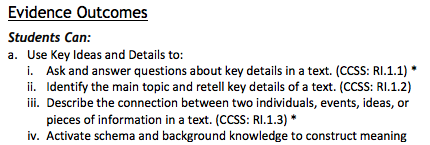 [Speaker Notes: Greater Specificity Throughout
Responding to a request for greater clarity from public comment the RWC added evidence outcomes for spelling in order to provide for a clearer progression of expected skill proficiency with an eye toward developmental appropriateness.
 
To assist schools and districts in curricular planning and development, Oral Expression and Listening and Reading for All Purposes evidence outcomes that are also minimum skill competencies identified in the READ Act are marked with an asterisk (*) in grades K-3 only.
In response to a call for greater flexibility and local control, all mentions of specific texts, genres, or potential curricular content are preceded by “for example” so as to avoid the appearance of dictating any content to districts and schools.
 
While the review and revision committee worked to refine and clarify evidence outcomes throughout the revised standards, it also recognized the benefit of highlighting where Colorado Academic Standards are aligned to other benchmarked standards. To aid districts considering adopting curricular materials sold at the national level and looking to verify standards alignment, the committee included parentheticals such as “(CCSS: SL.K.1)” to assist districts and schools in crosswalking material alignment.]
Revised Colorado Academic Standards Document
Branding Grade-Level Expectations in High School
9/10 & 11/12
[Speaker Notes: Banding Grade-Level Expectations in High School
Partially in response to misalignment identified by the national and international benchmarking report, and partially in an attempt to recognize limited resources in some of Colorado’s more rural districts and schools, the RWC committee recommended the banding of standards for grades 9-10 and grades 11-12. This move is an attempt to provide for greater local flexibility and control of curricular resources.]